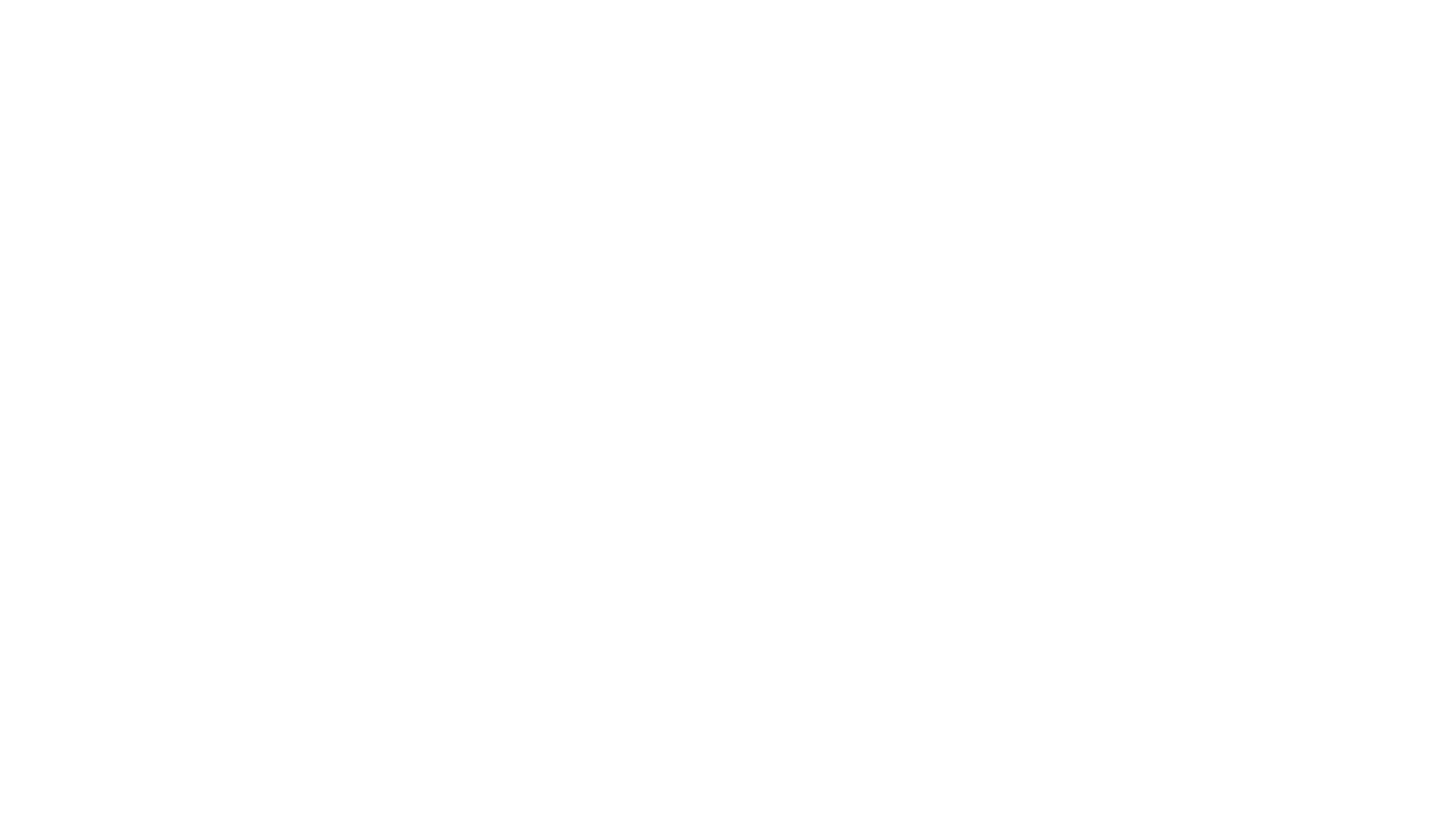 Fast Food Faith
John 6:51
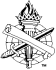 Fast Food Faith, or Living Bread?
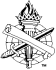 2
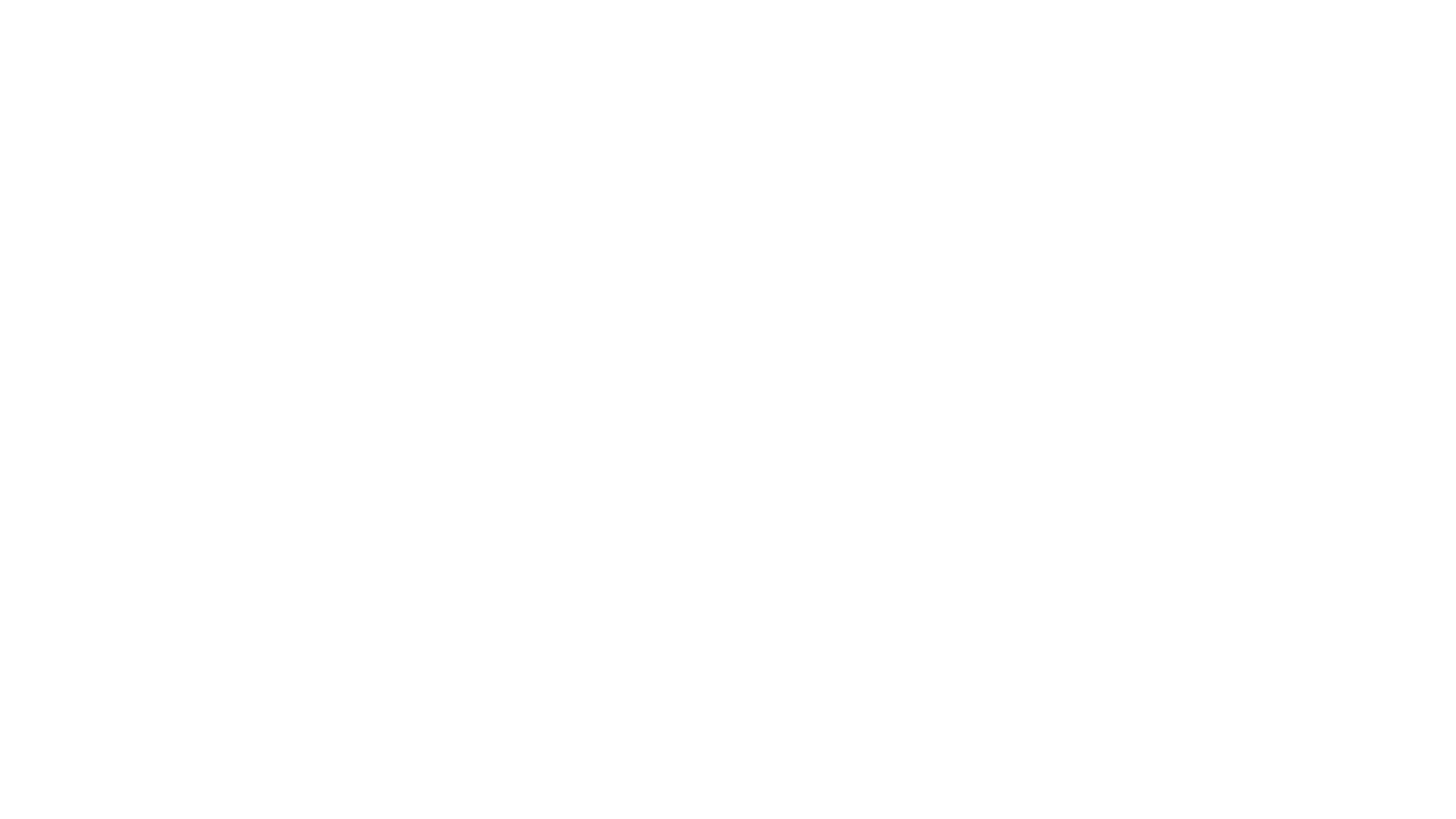 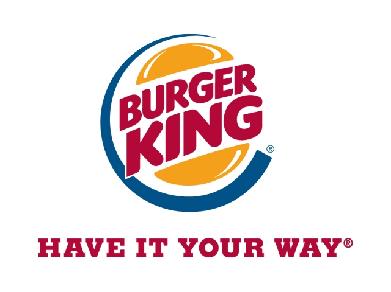 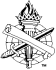 3
3
Man-defined salvation and faith, Galatians 1:6-10
Man-defined worship, Malachi 1:6-14; John 4:23-24
Man-defined churches, Matthew 16:18; Colossians 2:20-23 (1 Kings 12: 25-33)
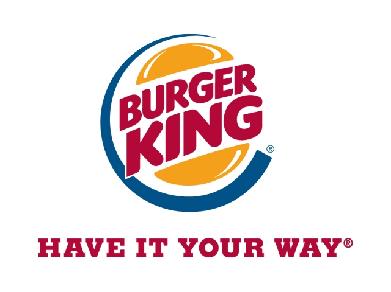 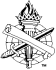 4
4
Church is a spiritual kingdom, not  a physical playground, John 18:36; Romans 14:17 (John 2:13-17)
Acts 2:42-46; 1 Timothy 3:15
Church belongs to Jesus, Acts 20:28
Matthew 6:10
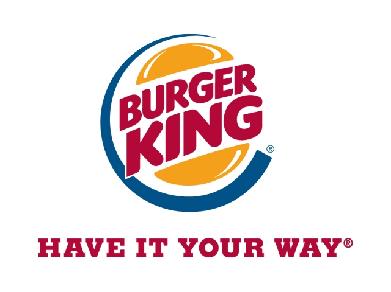 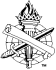 5
5
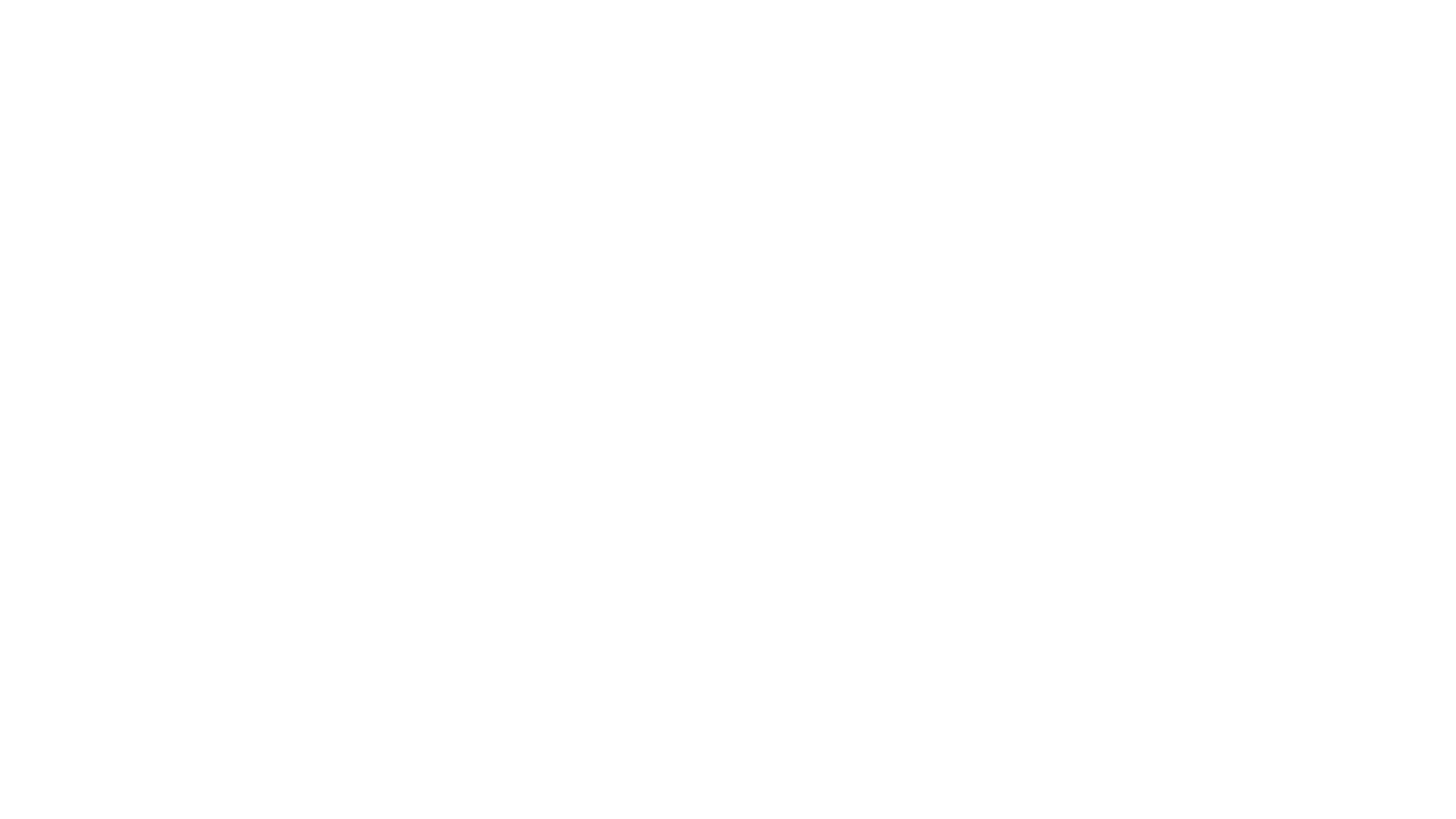 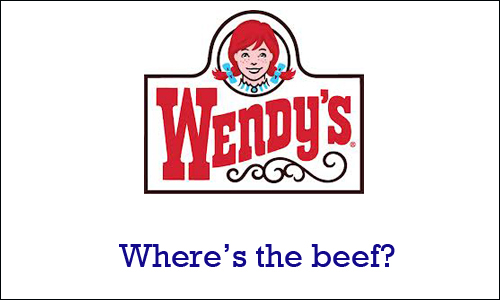 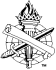 6
6
Religious deception, Matthew 16:6, 12
Influence of religious error, Galatians 4:8-10
Branding churches v. branded for Jesus, Galatians 6:14-17
Hypocrisy, Matthew 15:7-9; 23:2-3
Two masters, Matthew 6:24; James 4:1-4
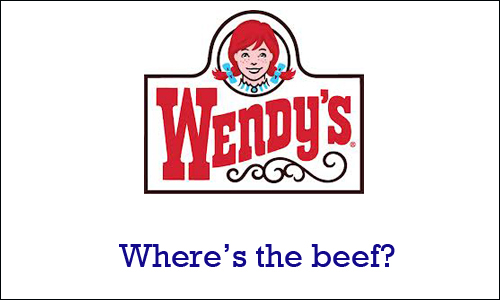 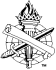 7
7
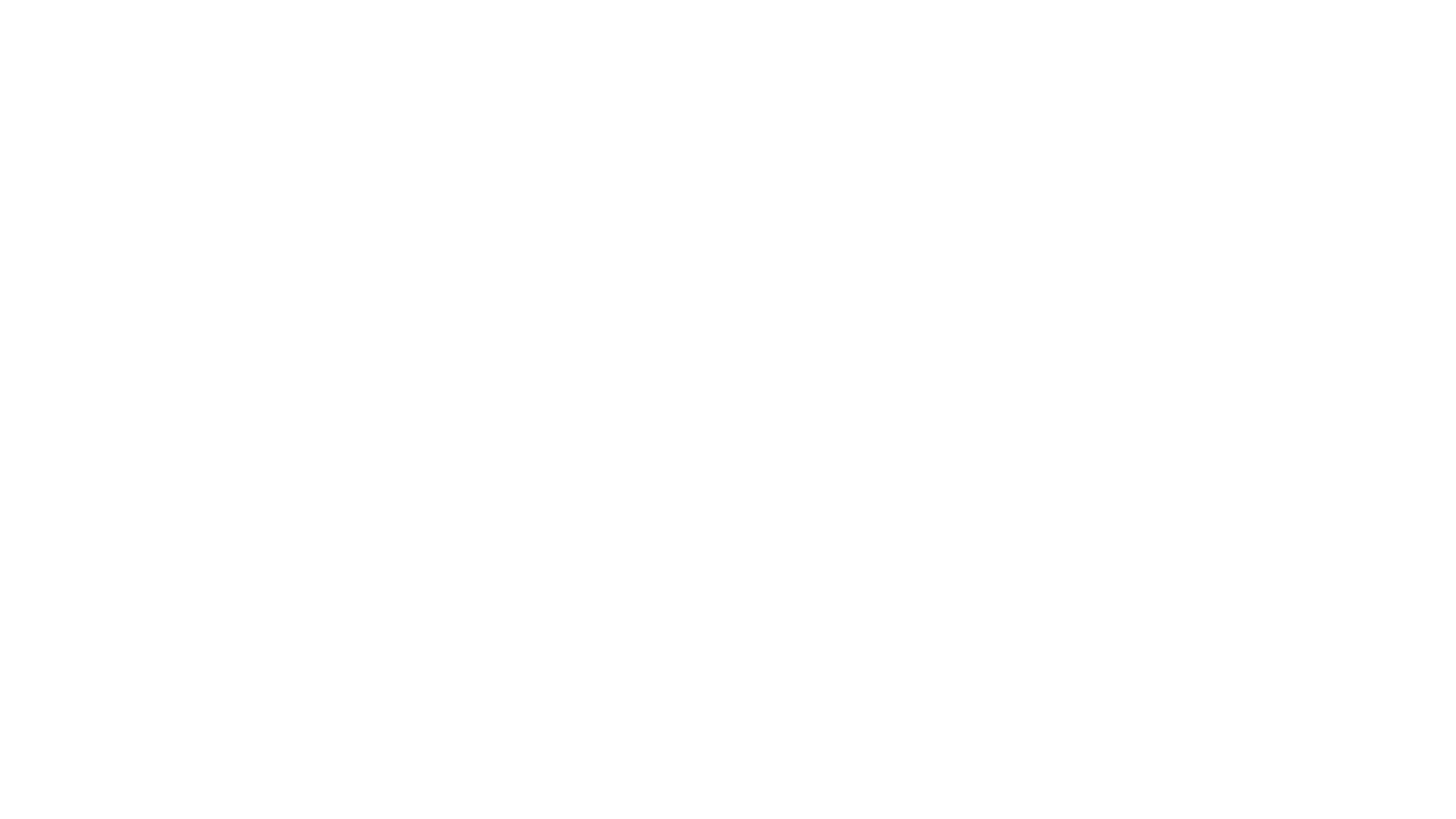 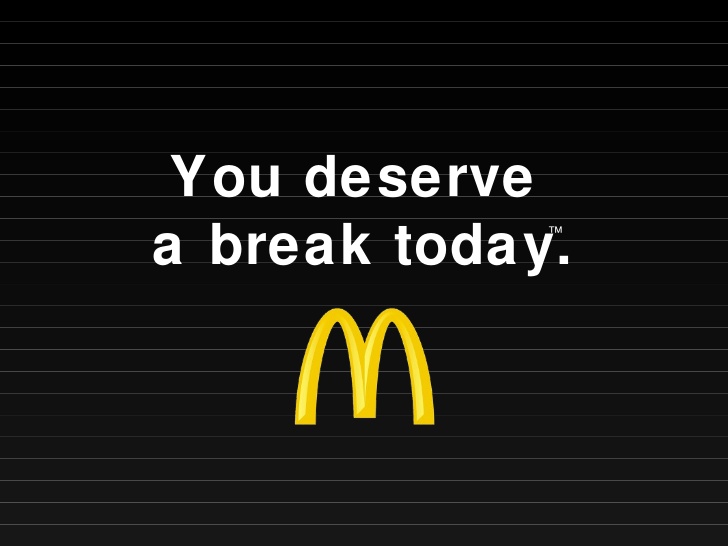 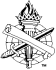 8
Felt needs v. God-defined needs, Proverbs 14:12; John 6:60-68
Convenience / Experience, 1 Kings 12:28
Invasion of the casual culture, Leviticus 10:3; Malachi 1:14
Never take a break from Christ’s  authority and from pleasing God, Colossians 3:17; 2 Corinthians 5:7-10
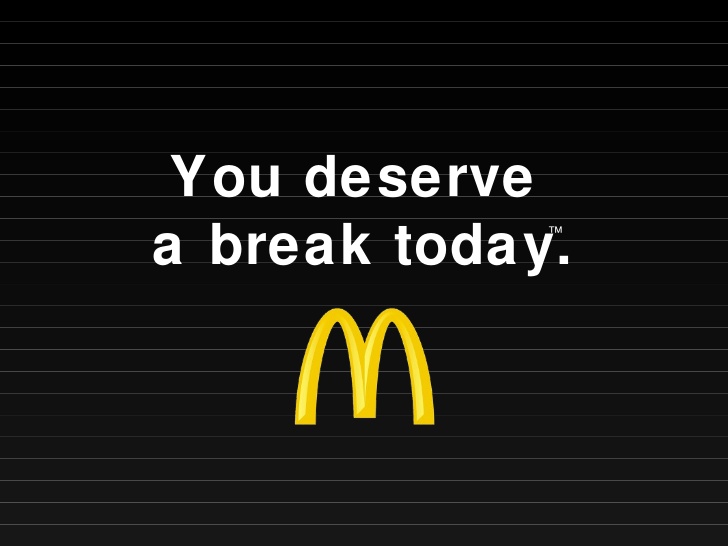 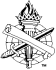 9
9
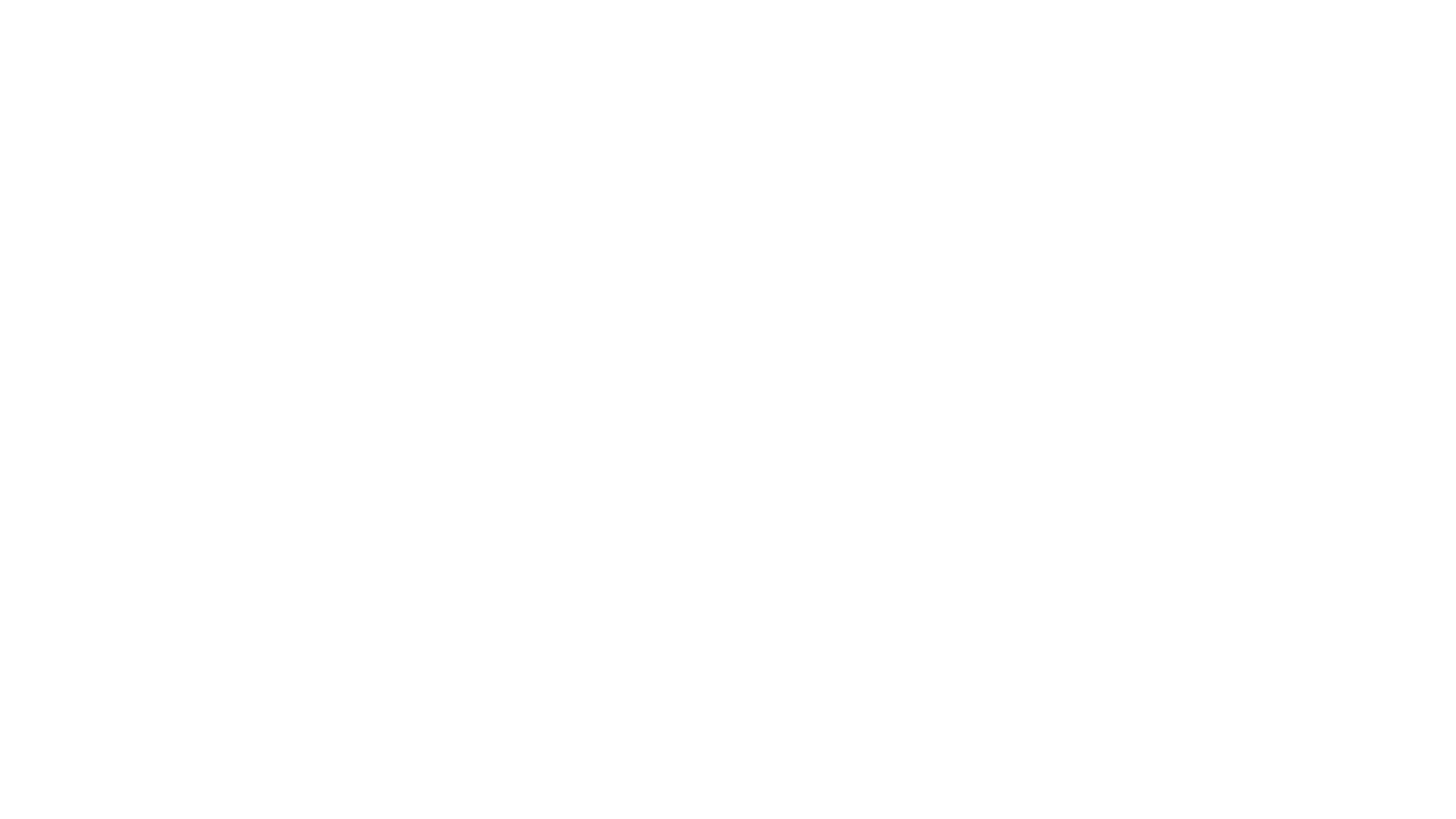 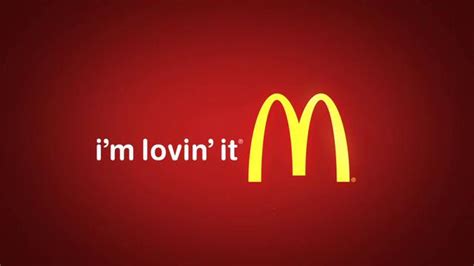 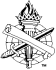 10
10
Redefining love: “If it feels good,    do it,” Hebrews 11:25
Selfish view of love, 1 John 5:3
Conscience does not establish truth, revelation does, Acts 23:1
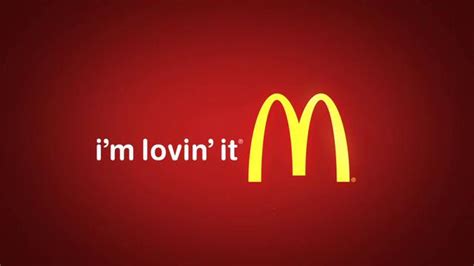 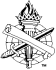 11
11
Redefining purpose: “If it works, do it” 
End does not justify the means, Romans 3:8
Fear God and keep commandments, Ecclesiastes 12:13
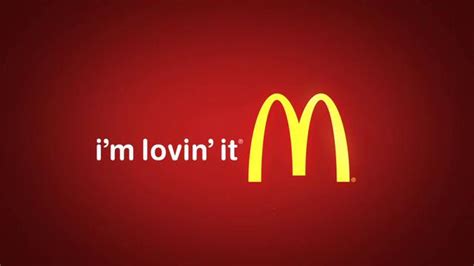 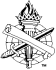 12
12
Following Jesus
Not Convenient
Luke 9:23
Takes Endurance
Hebrews 12:1-2
13